Heparin Drips
Important Change to RN Heparin Drip Documentation

“Heparin Dose Documentation”
Improvements to RN Heparin DripDocumentation
Brief 
Know about changes to Heparin documentation screens
Know when in the process to bring in a second nurse for verification and what both nurses review together
Know how to review Heparin dose changes
Screenshot from Orders Tab
DOCUMENTATION
Bag
Bolus
[Speaker Notes: “Heparin Rate Change” to “Heparin Dose Documentation”
NEED TO CHANGE TO DOSE]
New Look from eMAR
Bag
Bolus
DOCUMENTATION
[Speaker Notes: The look from eMAR has different wording but the same 3 functional areas are present.]
Where is my nomogram?
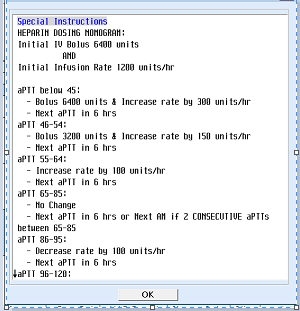 Bring in 2nd RN Now!
[Speaker Notes: THIS is where the 2nd RN needs to be at the bedside with you.]
How to document
Scan Label
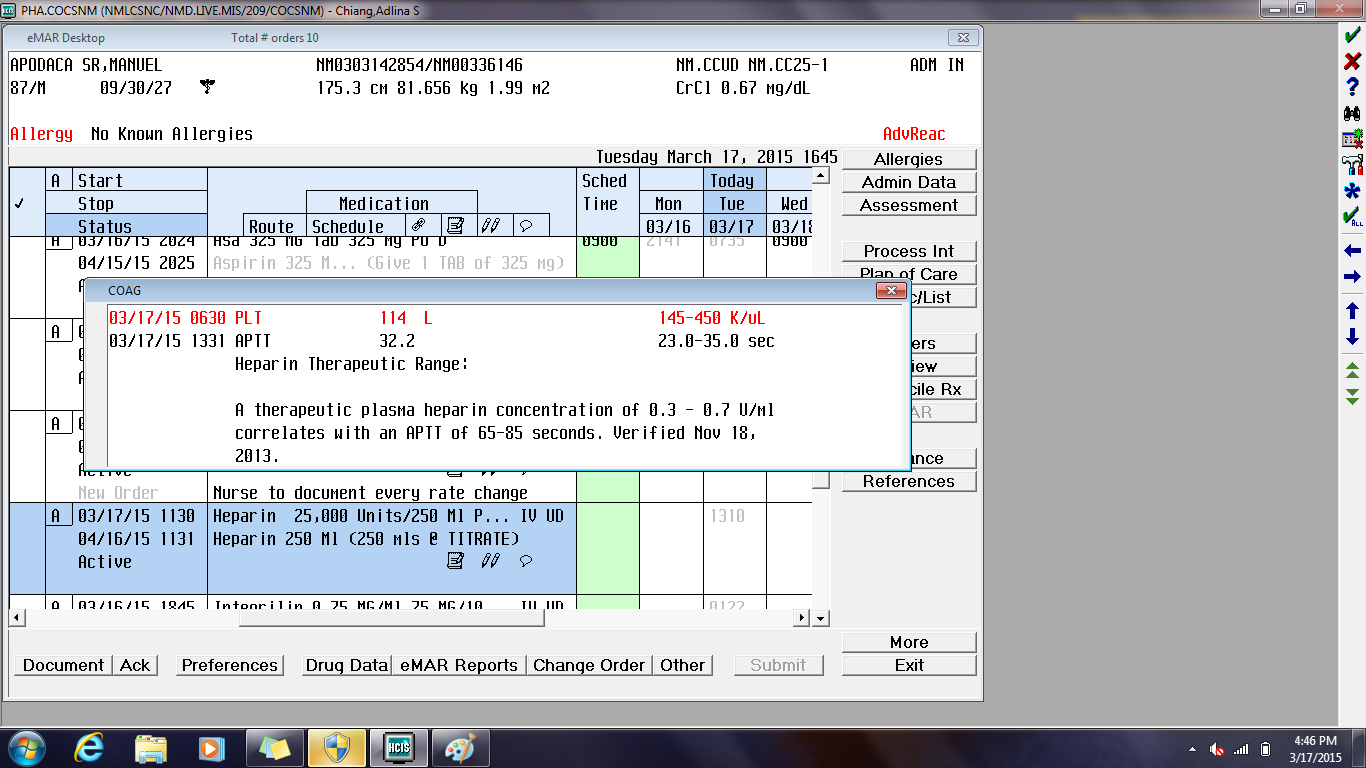 aPTT results here for 2nd RN Verification
[Speaker Notes: No need to go to another screen or area to look for aPTT results.]
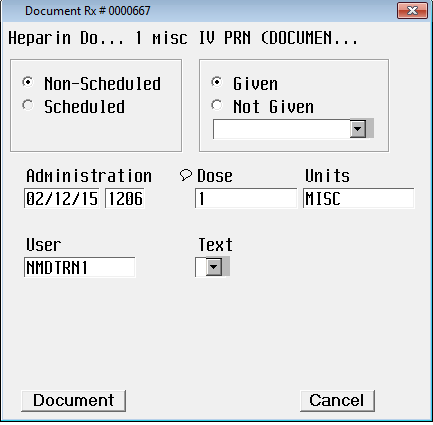 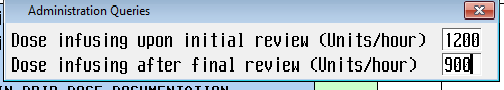 [Speaker Notes: NO changes needed to this box]
Now we are ready to scan the patient
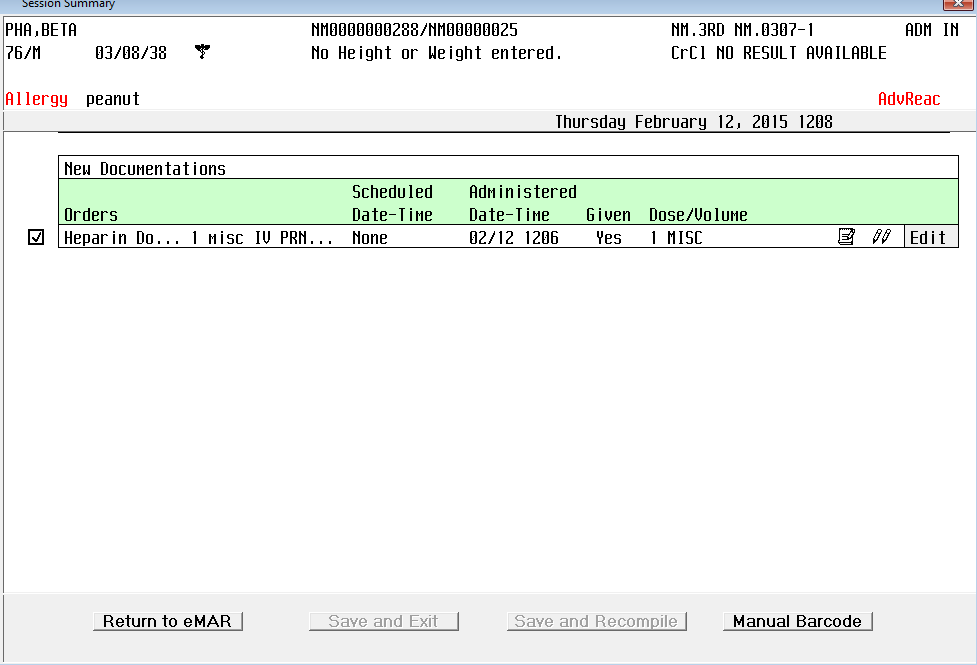 Remember your co-signer. 
The 2nd RN should type in their own ID.
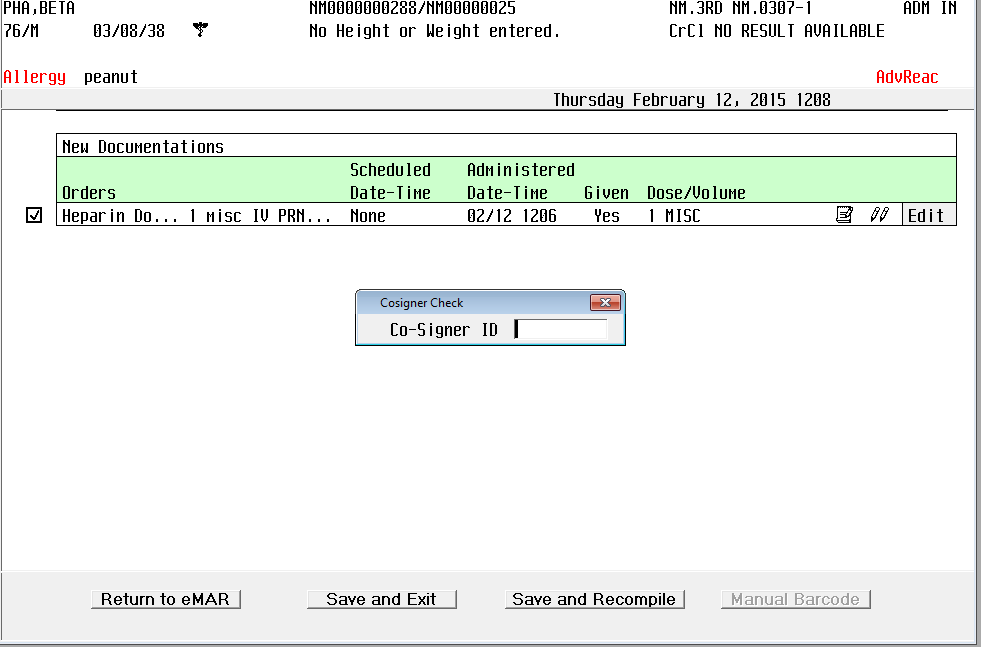 3 things needed
Actual bag
Bolus
DOCUMENTATION
What has been going on with my patient? How to review documentation
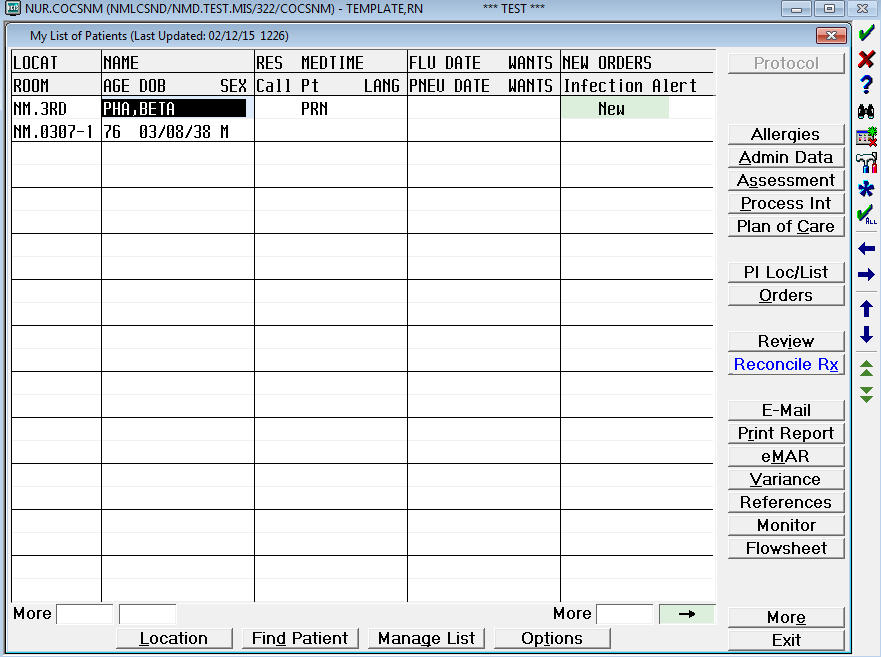 Go to orders
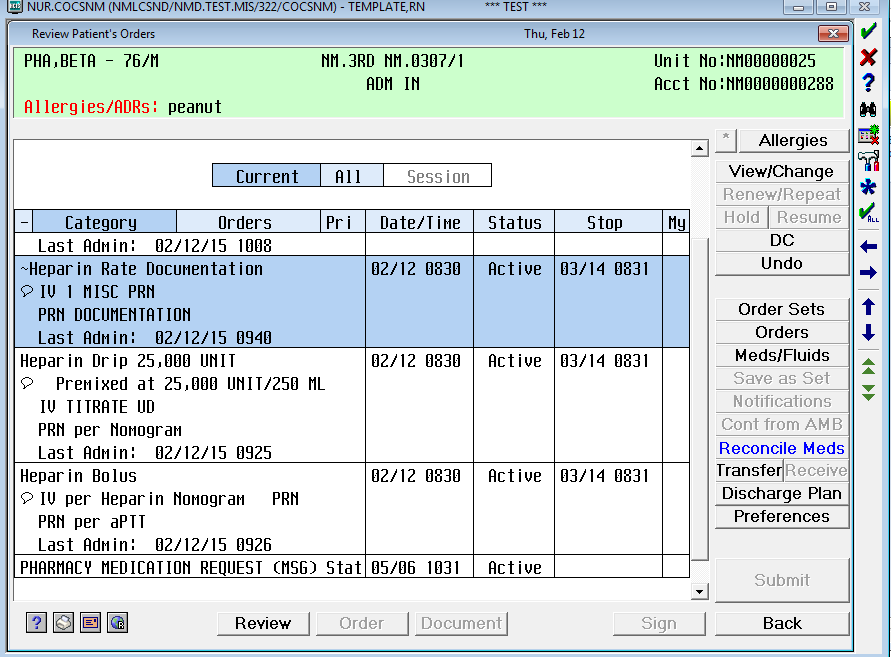 click
Select medication
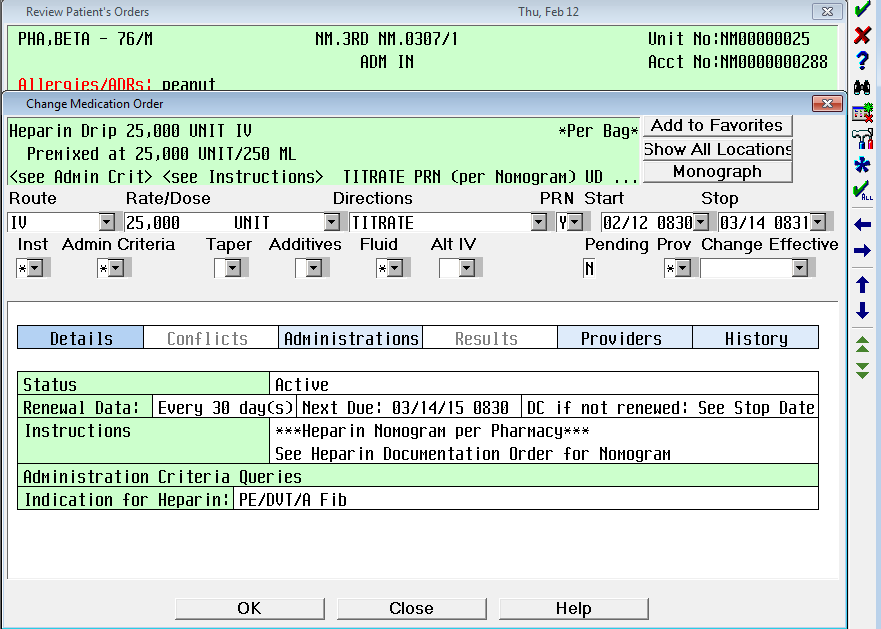 click
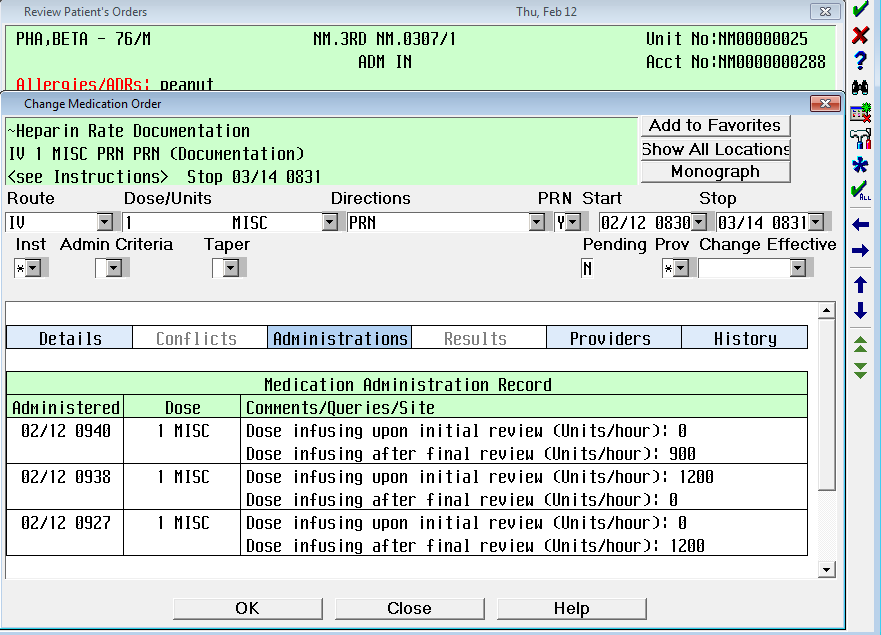 This is why it is IMPORTANT to document changes
Improvements to RN Heparin DripDocumentation
De-Brief 
Do you know about changes to Heparin documentation screens?
Do you know when in the process to bring in a second nurse for verification and what both nurses review together?
Do you know how to review Heparin dose changes?
Questions? Concerns?
We appreciate all the work you are doing to improve patient safety